AMD’s ATI GPURadeon R700 (HD 4xxx) series
Elizabeth Soechting
David Chang
Jessica Vasconcellos
CS 433 
Advanced Computer Architecture
May 7, 2008
1
Fetch
SIMD
Memory
Multithread
General
Pipeline
Cores
Interconnect
General
Radeon R700 series GPUs have three levels:
Value
Mainstream
Performance
Marketed for:
Blu-ray movies and HD content play 
Improved video game visuals
AMD concentrated on improving efficiency of components in this GPU
2
Fetch
SIMD
Memory
Multithread
General
Pipeline
Cores
Interconnect
General
Value GPUs are 
ATI Radeon HD 4550
ATI Radeon HD 4350
Price range is $40-$90
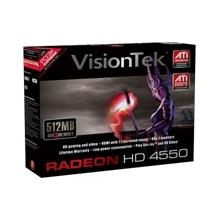 3
http://base0.googlehosted.com/base_media?q=FroogleCatalog_CNETI685882.jpg&size=4&dhm=ecf00013&hl=en
Fetch
SIMD
Memory
Multithread
General
Pipeline
Cores
Interconnect
General
Mainstream GPUs are 
ATI Radeon HD 4600
Price range is $70-$100
Has 5 models
4 have single-slot fansink cooling solution
1 has passive-cooling solution
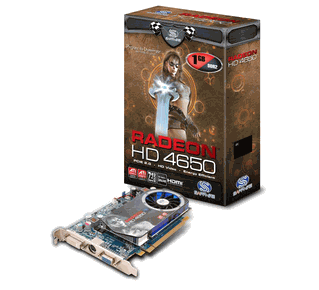 4
http://ep.yimg.com/ip/I/yhst-57023568947563_2050_632724819
Fetch
SIMD
Memory
Multithread
General
Pipeline
Cores
Interconnect
General
Performance GPUs are 
ATI Radeon HD 4890
ATI Radeon HD 4870
ATI Radeon HD 4850
ATI Radeon HD 4830
ATI Radeon HD 4770
Price range is $100-$250
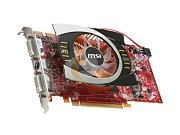 5
http://images17.newegg.com/is/image/newegg/14-127-432-TS?$S180W$
Fetch
SIMD
Memory
Multithread
General
Pipeline
Cores
Interconnect
General
All Radeon R700 4000 series GPUs are equip with 
DirectX 10.1
 HD resolution
HDMI with 7.1 digital surround sound support
PCI Express 2.0
55-nm based GPU
6
Fetch
SIMD
Memory
Multithread
General
Pipeline
Cores
Interconnect
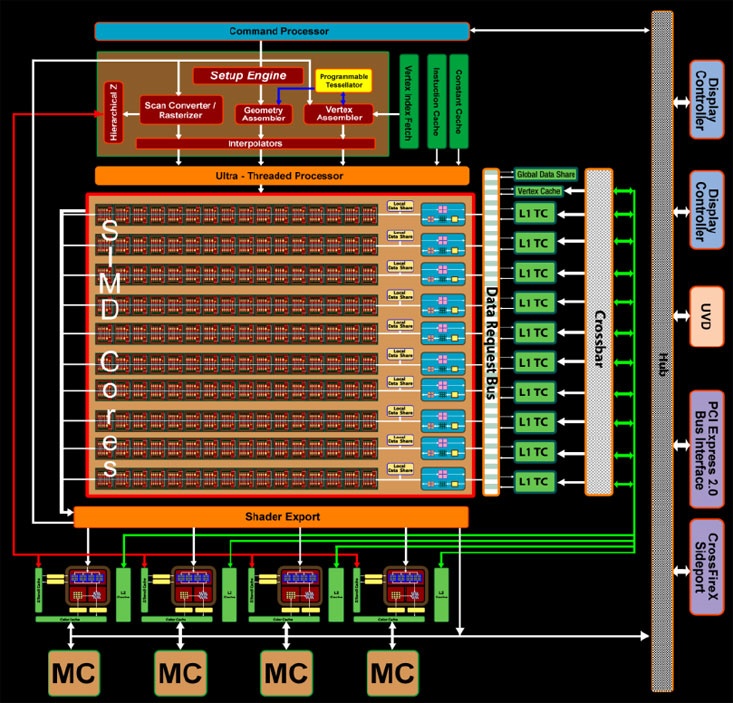 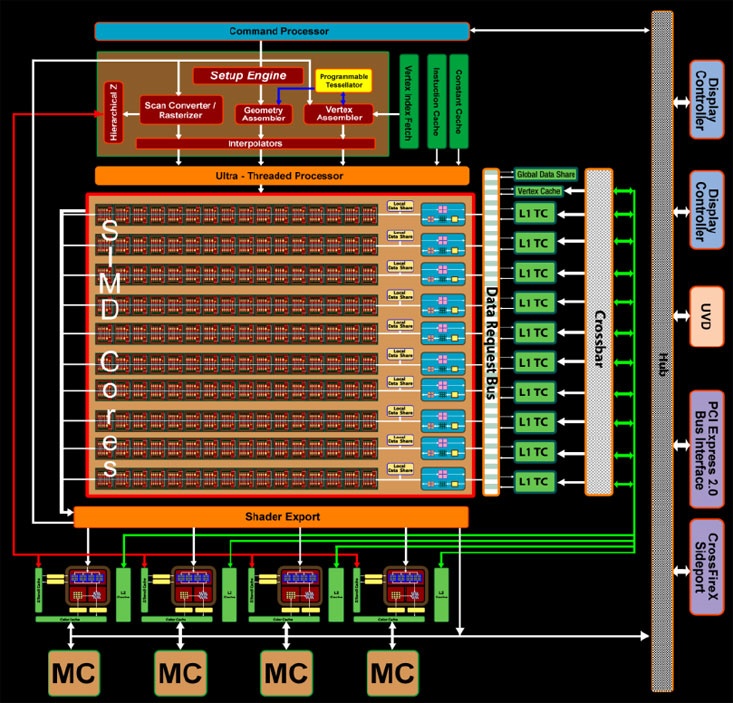 ATI RV770 
GPU block diagram
Instruction cache
http://www.bit-tech.net/hardware/graphics/2008/09/02/ati-radeon-4850-4870-architecture-review/comments
7
Fetch
SIMD
Memory
Multithread
General
Pipeline
Cores
Interconnect
Fetch
Instruction Cache
Part of the setup processes
Next to Constants cache
Through to the SIMD cores via the Ultra-Threaded Processor
8
Fetch
SIMD
Memory
Multithread
General
Pipeline
Cores
Interconnect
Pipeline
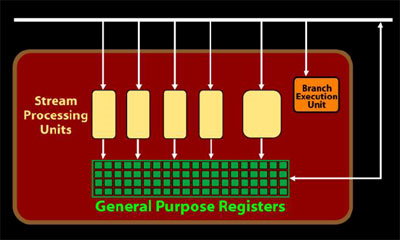 An RV770 shader processor
9
Fetch
SIMD
Memory
Multithread
General
Pipeline
Cores
Interconnect
Pipeline
Design is based on “very long instruction word” idea
Started in Radeon HD 2900 XT
10
Fetch
SIMD
Memory
Multithread
General
Pipeline
Cores
Interconnect
Pipeline
Although the general ideas are known, the details of the pipeline are Company Secrets
Because most bottlenecks occurs during the pipeline
A effective pipeline is extremely valuable
11
Fetch
SIMD
Memory
Multithread
General
Pipeline
Cores
Interconnect
Pipeline
Execution units are similar to past models (R600) other than
16KB data stores
Register overflow
Realignment of texturing hardware
Dedicated branch execution units and texture address processors
12
Fetch
SIMD
Memory
Multithread
General
Pipeline
Cores
Interconnect
Pipeline
Changes to the actual pipeline are:
Clocking architecture
quarter data-rate command clock
Better error detection
New data mask algorithm
DRAM support interface improvements
13
Fetch
SIMD
Memory
Multithread
General
Pipeline
Cores
Interconnect
Pipeline
Each shader processor is made up of 5 stream processors each with different functionality
4 units handle the instructions 
Floating point MAD
Floating point Multiply
Floating point add
Integer add
Dot product
Each of these can be handled in one clock cycle
14
Fetch
SIMD
Memory
Multithread
General
Pipeline
Cores
Interconnect
Pipeline
5th unit in each shader processor 
Cannot compute dot products
Cannot compute integer ADD 
Cannot compute double precision
15
Fetch
SIMD
Memory
Multithread
General
Pipeline
Cores
Interconnect
Pipeline
5 unit in each shader processor 
Can handle a larger variety of instructions such as 
integer multiply 
Integer division
bit shifting 
transcendental commands like
 SIN, COS, LOG
All of the shader operations are done with 32-bit precision.
16
Fetch
SIMD
Memory
Multithread
General
Pipeline
Cores
Interconnect
Pipeline
Most operations are simple so they can be handled by the 4 units
more complicated calculations can be handled with the more complicated units
17
Fetch
SIMD
Memory
Multithread
General
Pipeline
Cores
Interconnect
Pipeline
AMD discussed the chip's ability to handle fast integer bit shift operations
important for
 video processing
 encoding 
 compression algorithms 
 this is implemented into all 800 of Radeon’s stream processing units
18
Fetch
SIMD
Memory
Multithread
General
Pipeline
Cores
Interconnect
Pipeline
The branch execution unit is also present inside the Radeon chip
Has the same flow control and conditional operations
19
Fetch
SIMD
Memory
Multithread
General
Pipeline
Cores
Interconnect
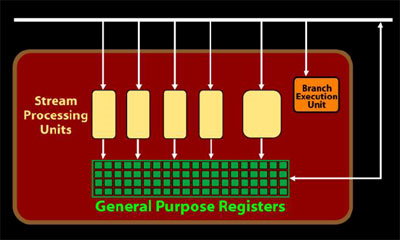 ATI RV770 
GPU shader processor
http://www.bit-tech.net/hardware/graphics/2008/09/02/ati-radeon-4850-4870-architecture-review/comments
20
Fetch
SIMD
Memory
Multithread
General
Pipeline
Cores
Interconnect
Pipeline
Processing units are up to twice as fast as R670’s units 
Are multi-sample anti-aliasing enabled 
Have 64-bit color modes when anti-aliasing is disabled
21
Fetch
SIMD
Memory
Multithread
General
Pipeline
Cores
Interconnect
Pipeline
64 ops per clock for each SIMD core
160 texture fetches per clock cycle
128 – bit precision for all operations
22
Fetch
SIMD
Memory
Multithread
General
Pipeline
Cores
Interconnect
Pipeline
Collectively, the actual performance is actually four times the base clock. 
For the Radeon HD 4870 the base clock is 900MHz
 With the speedup, effective clock rate is 3.6GHz
23
Fetch
SIMD
Memory
Multithread
General
Pipeline
Cores
Interconnect
Pipeline
Each of the ten texture units can handle
 four addresses 
16 Floating Point 32 samples 
four Floating Point 32 filters per clock
AMD says that it has increased 
The Floating point 32 filter rate by 2.5x
the Floating point 64 filter rate by 1.25x 
 the Texture cache bandwidth by 2x
24
Fetch
SIMD
Memory
Multithread
General
Pipeline
Cores
Interconnect
SIMD Organization
AMD has changed its texturing architecture
Moved away from completely decoupled texture samples 
Now they are aligned with the SIMD cores
Each texture unit has its own  L1 texture cache
 so each SIMD core can store data that is unique to that core
25
Fetch
SIMD
Memory
Multithread
General
Pipeline
Cores
Interconnect
SIMD Organization
This results in more effective memory space
Not sure of the specific size of the L1 texture cache’s size
AMD says it has doubled the storage space (per L1) which equates to a five-fold increase chip-wide.
26
Fetch
SIMD
Memory
Multithread
General
Pipeline
Cores
Interconnect
SIMD Organization
Improved efficiency of die space
Improved capacitor layout and supplementary power connector placement
27
Fetch
SIMD
Memory
Multithread
General
Pipeline
Cores
Interconnect
SIMD Organization
Shader Model 4.1 
Has a 'unified' architecture. 
same shader units can handle both vertex and pixel processing, as well as geometry shaders
Organized so there is no situations where a shader unit is unused 
(if there's no bandwidth bottleneck and the CPU can keep up)
28
Fetch
SIMD
Memory
Multithread
General
Pipeline
Cores
Interconnect
SIMD Organization
each SIMD core is either in single or double precision mode 
Double precision complies with IEEE 754 precision requirements 
Double precision workloads are handled on all 5 processors in each shader unit
Switching between single and double precision is difficult
29
Fetch
SIMD
Memory
Multithread
General
Pipeline
Cores
Interconnect
SIMD Organization
AMD in their own tests increased
texturing performance per mm² by 70%
SIMD core’s performance per mm² by around 40%
The changes aren’t obvious from looking at the GPU
30
Fetch
SIMD
Memory
Multithread
General
Pipeline
Cores
Interconnect
Number of Cores
The shader processors are split down into ten SIMD cores, each with 16 shader processors per SIMD.
Each SIMD array also has four texture units with an L1 cache
31
Fetch
SIMD
Memory
Multithread
General
Pipeline
Cores
Interconnect
Number of Cores
Each SIMD array has 80 cores and a 16KB cache (local data store). 
16KB cache allows each shader processing unit inside each SIMD to communicate with each other without having to use texture cache space
 Improves communication between SIMD cores because SIMD cores can access the high-speed data request bus.
32
Fetch
SIMD
Memory
Multithread
General
Pipeline
Cores
Interconnect
Number of Cores
Total of 800 stream processors
AMD redesigned the stream processing units and increased from 320 to 800 units.
33
Fetch
SIMD
Memory
Multithread
General
Pipeline
Cores
Interconnect
Memory Hierarchy
The memory controller was redesigned from previous models 
Shader processors have increased 2.5X so total register space has also increased by 2.5x
AMD has improved bandwidth and transistor efficiency
Something they have failed at in the past
34
Fetch
SIMD
Memory
Multithread
General
Pipeline
Cores
Interconnect
Memory Hierarchy
Redesigned L2 texture cache design 
Radeon’s R700 texture caches are assigned to memory channels
There are four memory channels each with its own L2 texture cache
35
Fetch
SIMD
Memory
Multithread
General
Pipeline
Cores
Interconnect
Memory Hierarchy
As mentioned before, each texture unit has its own L1 texture cache
had doubled the storage space for each L1 which is a 5x increase chip-wide
36
Fetch
SIMD
Memory
Multithread
General
Pipeline
Cores
Interconnect
Memory Hierarchy
AMD has also improved the chip's vectored I/O performance (random reading and writing) by a factor of 2
 GPUs can compute these at a rate of 16 64-bit or eight 128-bit exports per clock. 
These operations take a lot of bandwidth so speeding these up, can leave bandwidth for other ops.
37
Fetch
SIMD
Memory
Multithread
General
Pipeline
Cores
Interconnect
Memory Hierarchy
Fully associative multi-level texture cache 
Each of these texture caches is connected to a memory crossbar
data is allocated dynamically across the four memory controllers 
to maintain good locality of reference.
Fully associative texture Z/stencil cache
Double-sided hierarchical Z/stencil buffer
Memory read/write cache for improved stream output performance
38
Fetch
SIMD
Memory
Multithread
General
Pipeline
Cores
Interconnect
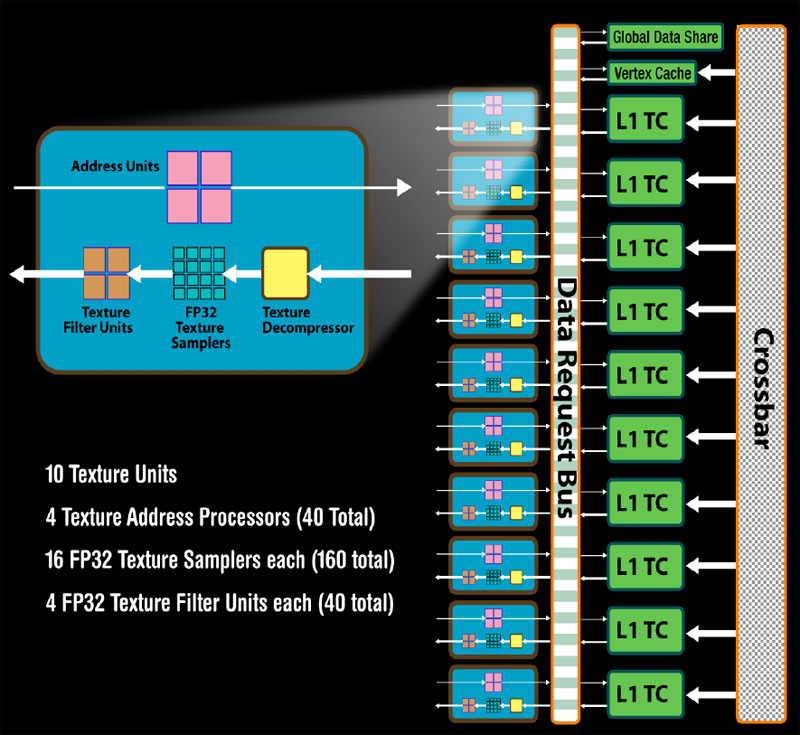 http://images.bit-tech.net/content_images/2008/09/ati-radeon-4850-4870-architecture-review/tex.jpg
39
Fetch
SIMD
Memory
Multithread
General
Pipeline
Cores
Interconnect
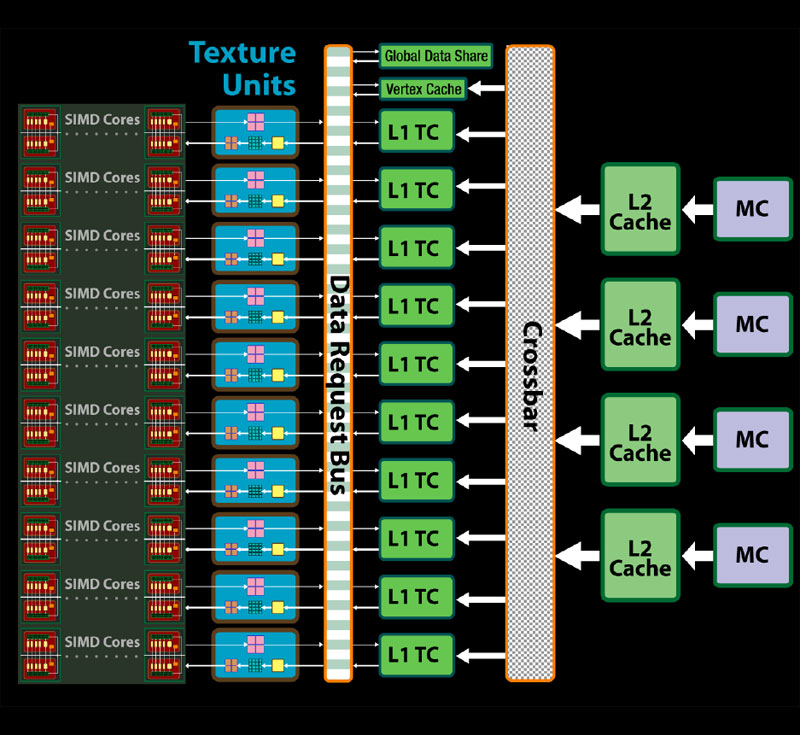 http://images.bit-tech.net/content_images/2008/09/ati-radeon-4850-4870-architecture-review/cache.jpg
40
Fetch
SIMD
Memory
Multithread
General
Pipeline
Cores
Interconnect
Memory Hierarchy
One than one shared cache is needed for such a large GPU. 
there are global data stores for larger tasks than cannot be handled in one SIMD 
There is enough bandwidth available inside the chip to move data between caches on other chips
41
Fetch
SIMD
Memory
Multithread
General
Pipeline
Cores
Interconnect
Memory Hierarchy
The four memory controllers are each associated with a L2 cache
hub is connected directly to lower-bandwidth interfaces like 
PCI-Express
 the display controllers
 UVD video engine 
CrossFireX interconnect 
Total bandwidth improvement for new GPUs is about 10%
42
Fetch
SIMD
Memory
Multithread
General
Pipeline
Cores
Interconnect
Memory Hierarchy
AMD increased texture fetch bandwidth 
up to 480GB/sec if only using L1 texture caches
up to 384GB/sec if using L1 and L2 caches. 
AMD has added a register overflow 
prevent shader processors from stalling often when they’re waiting for data return from another part of the GPU
43
Fetch
SIMD
Memory
Multithread
General
Pipeline
Cores
Interconnect
Memory Hierarchy
ATI has changed the memory layout 
no longer a horseshoe 
now laid out in an L-shape
GPU uses eight 64MB Qimonda 1.0ns GDDR3 memory chips
total of 512MB of on-board memory
Chips have been rotated by 90 degrees on new GPUs
more space in between the DRAMs and the power phases
44
Fetch
SIMD
Memory
Multithread
General
Pipeline
Cores
Interconnect
Memory Hierarchy
AMD stayed with 256-bit memory interface on Radeon R700. 
Adding bus width increases 
the required number of pins
 the size of the chip
AMD wanted to avoid the increases
45
Fetch
SIMD
Memory
Multithread
General
Pipeline
Cores
Interconnect
On-Chip Interconnect
Data transfer at115GB/sec 
On a 256-bit memory bus
 Data request bus can access vertex texture cache
CI Express 2.0 x16 bus interface
46
Fetch
SIMD
Memory
Multithread
General
Pipeline
Cores
Interconnect
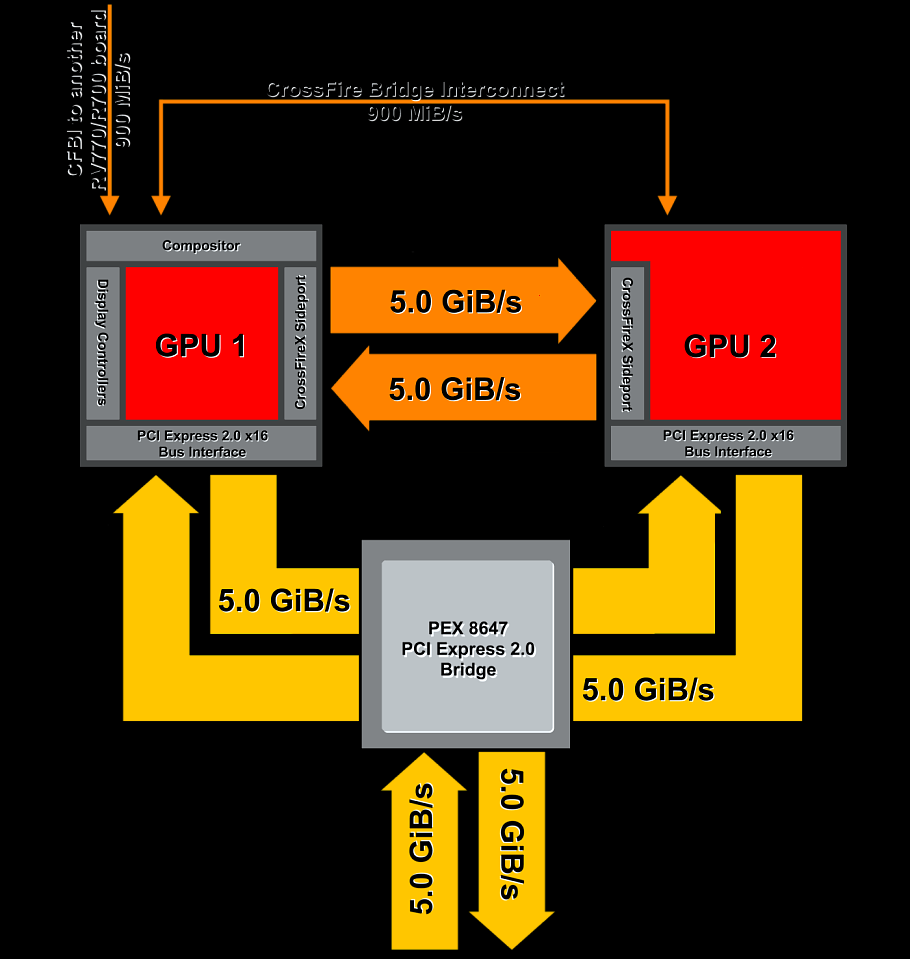 47
http://upload.wikimedia.org/wikipedia/en/6/69/R700_interconnect.png
Fetch
SIMD
Memory
Multithread
General
Pipeline
Cores
Interconnect
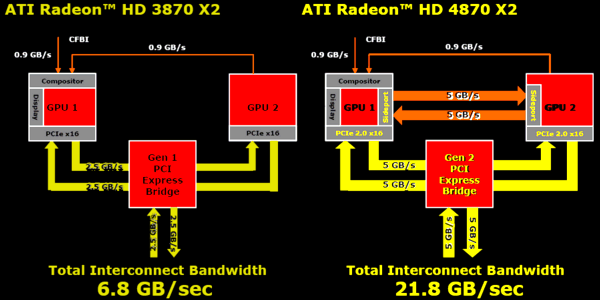 48
http://ixbtlabs.com/articles3/video/spravka-r7xx-p6.html
Fetch
SIMD
Memory
Multithread
General
Pipeline
Cores
Interconnect
On-Chip Interconnect
Built-In CrossfireX Technology
enables two or more discrete graphics processors to work together to improve system performance
Can scale up performance using up to 4 GPUs
49
Fetch
SIMD
Memory
Multithread
General
Pipeline
Cores
Interconnect
On-Chip Interconnect
CrossfireX Sideports
The new ATI Radeon HD 4870 X2 (most advanced model) has sideports
allows direct data-exchange between GPUs
 by-passes the bridge and motherboard
50
Fetch
SIMD
Memory
Multithread
General
Pipeline
Cores
Interconnect
On-Chip Interconnect
AMD hasn’t changed the way power is delivered to the card
75W of the board’s power is supplied via the PCI-Express interconnect
retain backwards compatibility
51
Fetch
SIMD
Memory
Multithread
General
Pipeline
Cores
Interconnect
Multithreading Organization
Unified Superscalar Shader Architecture  
Dynamic load balancing and resource allocation for vertex, geometry, and pixel shaders
Common instruction set and texture unit access supported for all types of shaders
Dedicated branch execution units and texture address processors
52
Fetch
SIMD
Memory
Multithread
General
Pipeline
Cores
Interconnect
Multithreading Organization
Dynamic Geometry Acceleration High performance vertex cache
Programmable tessellation unit
Accelerated geometry shader path for geometry amplification
Memory read/write cache for improved stream output performance
53